Региональный интернет-конкурс творческих работ
«Экологические тропинки»
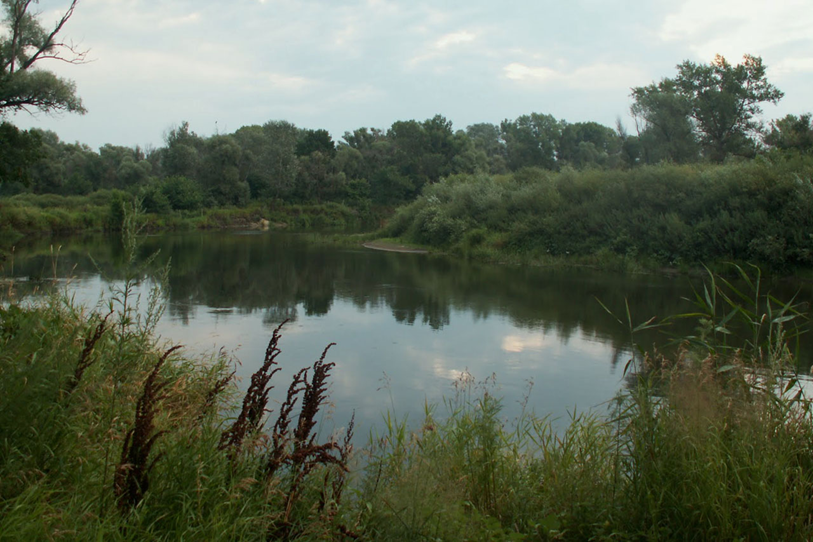 Rivers of my native land:the medveditsa
Презентация на английском языкеГаврилина Александра, ученика 5 класса МОУ «СОШ с. Тепловка Новобурасского района Саратовской области»руководитель Кожохина М.А., учитель английского языка МОУ «СОШ с. Тепловка Новобурасского района Саратовской области»
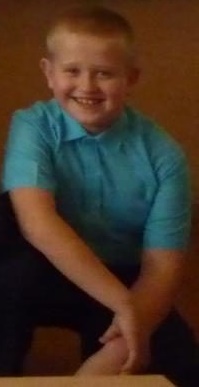 My name is Alexander Gavrilin. I’m a 5th year student. I live in Tyoplovka, a village in Novye Burasy District. It’s in  Saratov Region. My story is about the Medveditsa, the main river in our district.
The Medveditsa flows on the territory of our district into the Don.
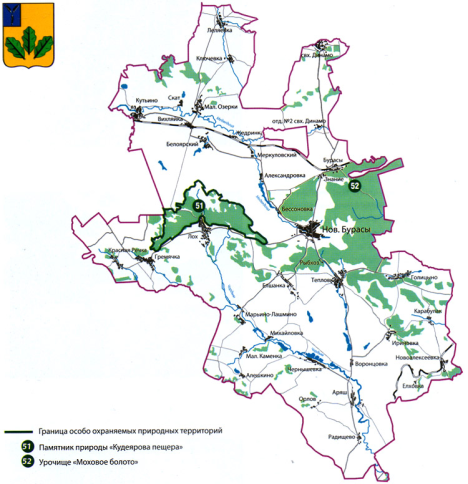 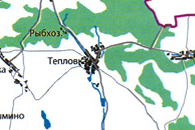 The river is beautiful in all seasons.
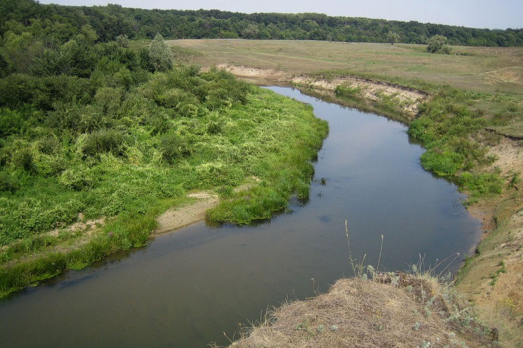 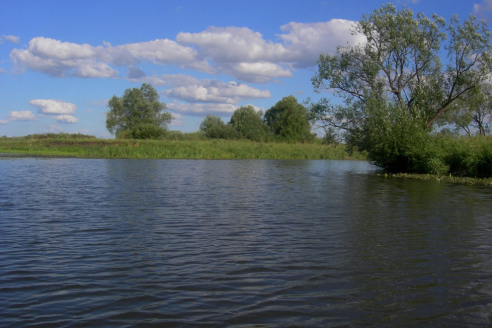 In our district the Medveditsa is the most beautiful. In summer we like to have a rest on its banks.
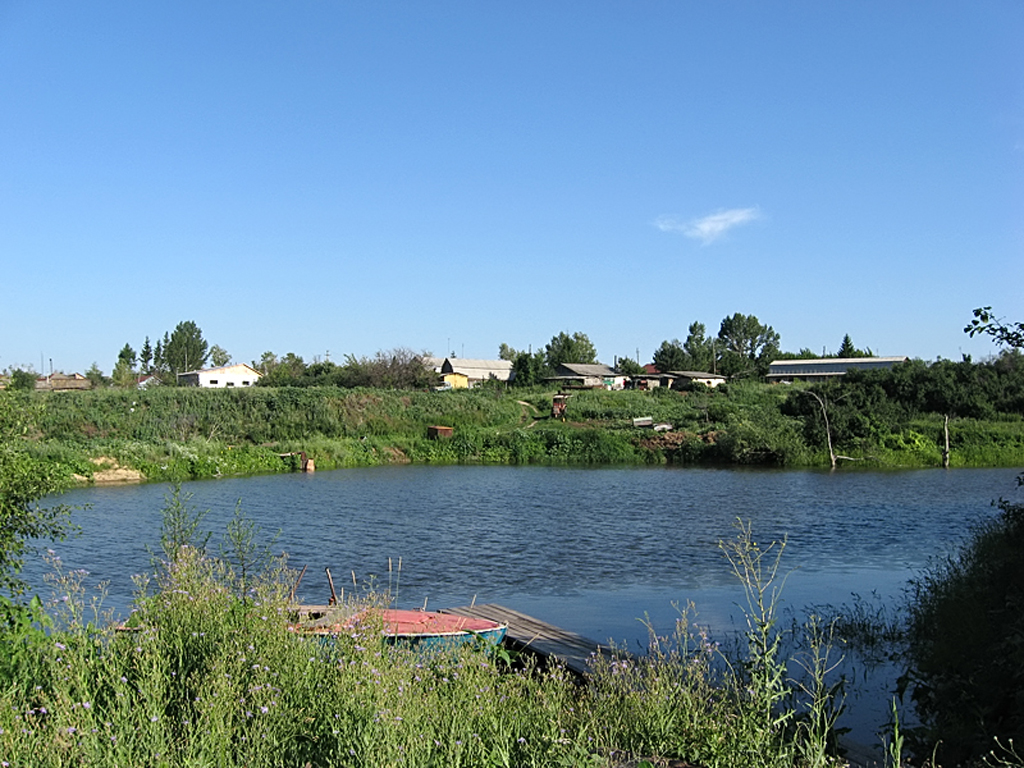 The river is also very attractive for tourists.
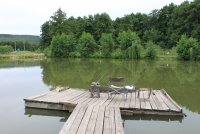 There are different plants on the banks of the Medveditsa.
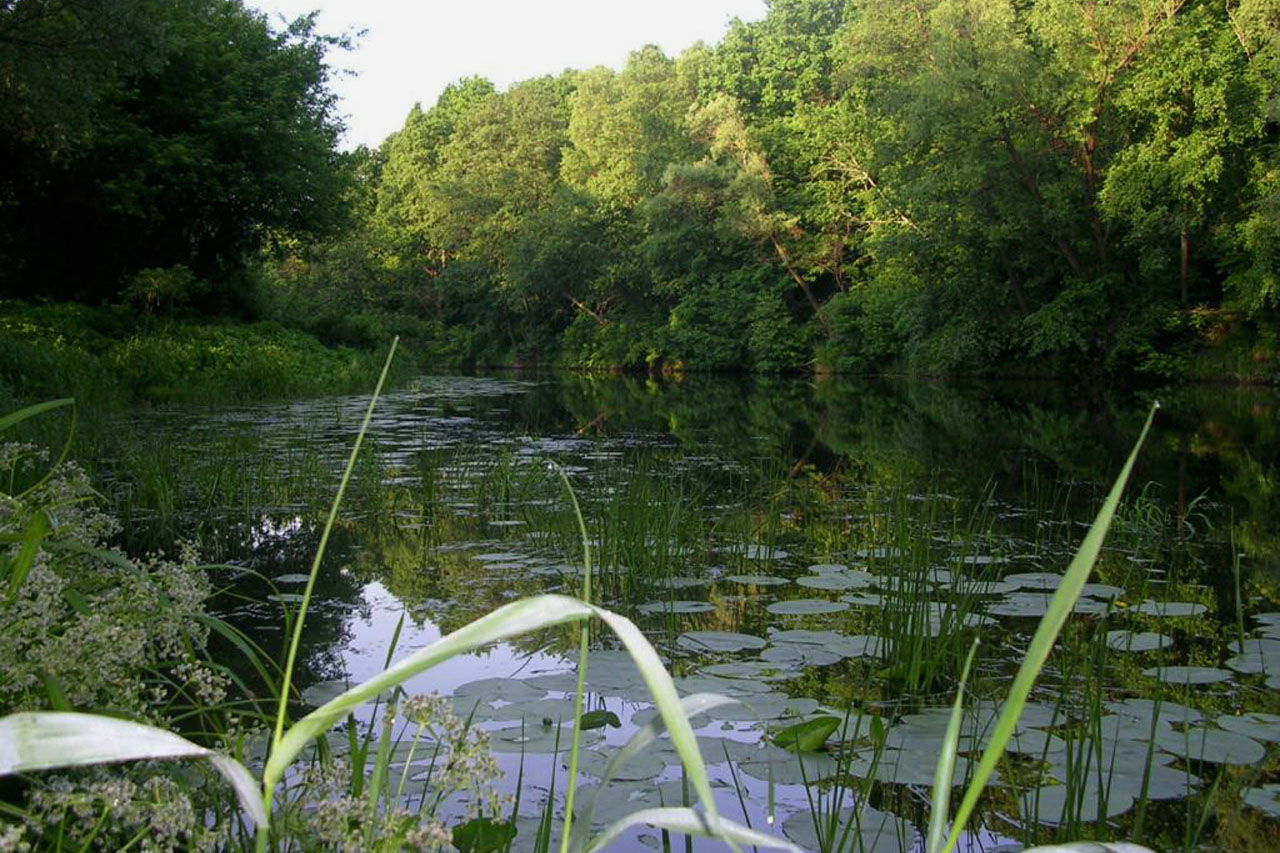 I like my native village and the River Medveditsa. They are the most wonderful.
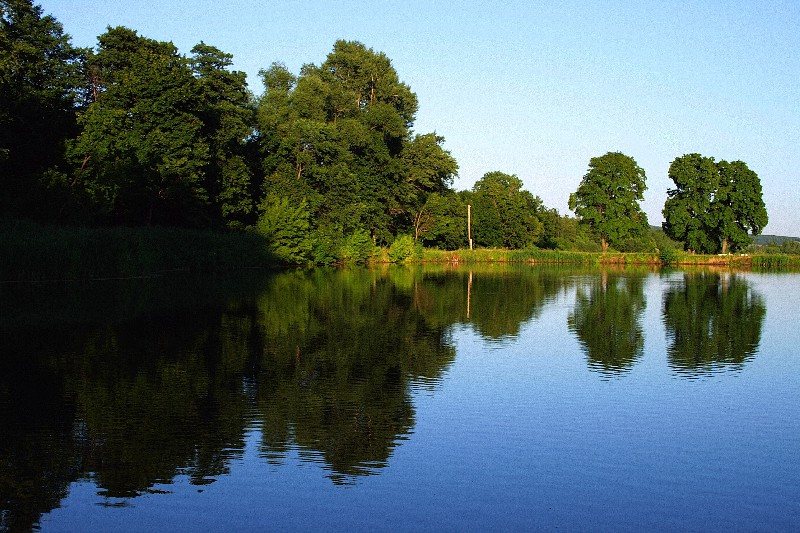 Internet resources
https://yandex.ru/images/река медведица в тепловке новобурасском районе
https://ru.wikipedia.org/wiki/Тепловка_(Новобурасский_район)